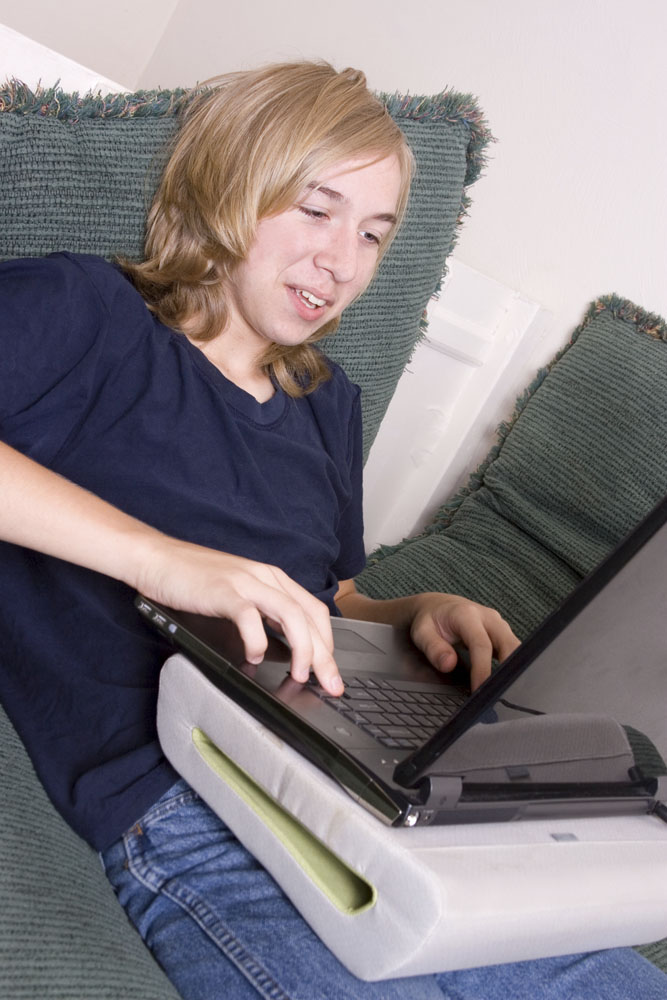 Arabisch
letter
woord
zin
lokaal: raam, bank, stoel
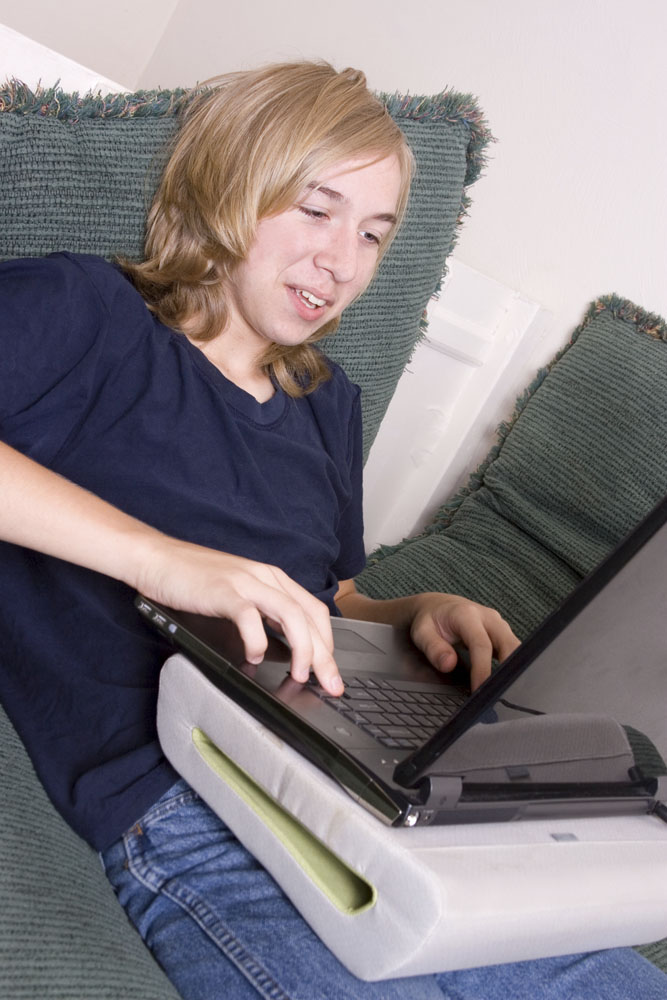